Thy words were found, and I did eat them; and thy word was unto me the joy and rejoicing of mine heart: Jeremiah 15:16
Back to the BibleClass of 2019 lesson 2How can we study the Bible?
lesson 2
The structure of God’s library
An overview of the books of the Bible
How we received the canon of the Old and New testaments 
17 slides have been concealed for the lesson but should be studied at home
The principal message of the Bible
The answer from the catechism
The revelation of Jesus the Christ
The revelation of God for the apprehension of man
God has spoken now He helps us to listen
How can we study the Bible for ourselves
Bible study aids
A look around the library
We have seen that the Bible is a collection of writings which has an amazing unity
A collection of Jewish literature; written at intervals over a space of nearly 1400 years. 
The writers wrote in various lands, from Italy to Mesopotamia
The writers, nearly forty of them, range from statesmen to fishermen and are separated from each other by hundreds of years and hundreds of miles
A look around the library
Their writings themselves belong to a great variety of literary types; history, law, religious poetry, lyric poetry, parable and allegory, biography, personal correspondence, personal memoirs and diaries.
There are also distinctively biblical types of writing such as prophecy and apocalyptic.
“For all that, the Bible is not simply an anthology; there is a unity which binds the whole together. An anthology is compiled by an anthologist but no anthologist compiled the Bible.” F.F.Bruce
The two testaments
We see immediately that we have two testaments and we differentiate between them
So how do the testaments differ?
Well we have already seen the answer in a phrase recorded over twenty times in the Gospels
‘And he closed the book, and he gave it again to the minister, and sat down. And the eyes of all them that were in the synagogue were fastened on him. And he began to say unto them, This day is this scripture fulfilled in your ears.’ Luke 4:20-21
The two testaments
The New Testament is the fulfilment of the Old
The New Testament provides the answers to questions, introduced but left unanswered, in the Old Testament
J Sidlow Baxter identifies four aspects of this fulfilment
He says that the Old Testament has;
Unexplained ceremonies
Unachieved purposes
Unappeased longings
Unfulfilled prophecies
And the New Testament fulfils them all
The two testaments
But let us stress once again the unity of the Bible; we have one bible not two
We have one God; there is no such discrete personality as the ‘God of the Old Testament’
We shall see however that God gradually revealed himself and his purposes over time
He remains the same God throughout but his revelation is progressive 
Or perhaps a better word would be cumulative
The old testament canon
The word kanon is a Greek word for measuring rod which came to mean the standard
If these then are the books; how did they first appear? The Bible speaks for itself
Not only do we read ‘God said’ but we also read ‘God said write’
Mountjoy Bible School
9
The old testament canon
And the LORD said unto Moses, Write this for a memorial in a book, and rehearse it in the ears of Joshua: for I will utterly put out the remembrance of Amalek from under heaven Exodus 17:14
And Moses wrote all the words of the LORD, and rose up early in the morning, and builded an altar under the hill, and twelve pillars, according to the twelve tribes of Israel.  Exodus 24:4
And he took the book of the covenant, and read in the audience of the people: and they said, All that the LORD hath said will we do, and be obedient. And Moses took the blood, and sprinkled it on the people, and said, Behold the blood of the covenant, which the LORD hath made with you concerning all these words. Exodus 24:7-8
The old testament canon
And Joshua wrote these words in the book of the law of God, and took a great stone, and set it up there under an oak, that was by the sanctuary of the LORD Joshua 24:26
Now the rest of the acts of Manasseh, and his prayer unto his God, and the words of the seers that spake to him in the name of the LORD God of Israel, behold, they are written in the book of the kings of Israel 2 Chron. 33:18 (The last book of the T’nach)
Now go, write it before them in a table, and note it in a book, that it may be for the time to come for ever and ever: Isaiah 30:8
The old testament canon
The word that came to Jeremiah from the LORD, saying, Thus speaketh the LORD God of Israel, saying, Write thee all the words that I have spoken unto thee in a book. Jeremiah 30:1-2
So Jeremiah wrote in a book all the evil that should come upon Babylon, even all these words that are written against Babylon. Jeremiah 51:60
Take thee a roll of a book, and write therein all the words that I have spoken unto thee against Israel, and against Judah, and against all the nations, from the day I spake unto thee, from the days of Josiah, even unto this day. Jer. 36:2
The old testament canon
And it is Jeremiah that reminds us how God protects the written words from loss or change
For King Jehoiakim destroyed the scroll that Jeremiah had written;
And it came to pass, that when Jehudi had read three or four leaves, he cut it with the penknife, and cast it into the fire that was on the hearth, until all the roll was consumed in the fire that was on the hearth. Jer. 36:23 
Jeremiah is instructed to re-write it and the king is condemned to death;
The old testament canon
Then took Jeremiah another roll, and gave it to Baruch the scribe, the son of Neriah; who wrote therein from the mouth of Jeremiah all the words of the book which Jehoiakim king of Judah had burned in the fire: and there were added besides unto them many like words Jer. 36:2
The first ‘amplified version’
Although men write it God claims the  writing as his own
Because Ephraim hath made many altars to sin, altars shall be unto him to sin. I have written to him the great things of my law, but they were counted as a strange thing. Hosea 8:11-12
The old testament canon
He guards it from loss and he guards it from change
Ye shall not add unto the word which I command you, neither shall ye diminish ought from it, that ye may keep the commandments of the LORD your God which I command you. Deut 4:2 
What thing soever I command you, observe to do it: thou shalt not add thereto, nor diminish from it. Deut 12:32
Every word of God is pure: he is a shield unto them that put their trust in him. Add thou not unto his words, lest he reprove thee, and thou be found a liar. Proverbs 30:5-6
Bind up the testimony, seal the law among my disciples. Isaiah 8:16
The old testament canon
But thou, O Daniel, shut up the words, and seal the book, even to the time of the end: many shall run to and fro, and knowledge shall be increased. Daniel 12:4
He instructs men to keep it safe
And it came to pass, when Moses had made an end of writing the words of this law in a book, until they were finished, That Moses commanded the Levites, which bare the ark of the covenant of the LORD, saying, Take this book of the law, and put it in the side of the ark of the covenant of the LORD your God, that it may be there for a witness against thee. Deuteronomy 31:24-26
The old testament canon
The remnant of the nation that returned from Babylon took a deep interest in the scriptures
They realised that they had lost all the blessings of God as a nation because they had neglected the law
The school of the scribes was established and by around 200 BC the Old Testament was complete and protected; Paul acknowledges this in the New Testament 
What advantage then hath the Jew? or what profit is there of circumcision? Much every way: chiefly, because that unto them were committed (entrusted) the oracles (logion i.e. utterances or words) of God. Rom. 3:1-2
The new testament Canon
In contrast to the Old Testament the New Testament is written over a short period of time
Of the 1400 years taken to write the Bible only 50 years or so are taken for the New Testament
The period of the lifetime of the Apostles
Mountjoy Bible School
18
The new testament Canon
We have already seen the Promise of Jesus that the apostles would be guided
“These things I have spoken to you while I am still with you. But the Helper, the Holy Spirit, whom the Father will send in my name, he will teach you all things and bring to your remembrance all that I have said to you. John 14:25-26
We have also noted the conviction of the Apostles regarding their own teaching by the same Holy Spirit
The new testament Canon
Paul, an apostle—not from men nor through man, but through Jesus Christ and God the Father, who raised him from the dead. Galatians 1:1
If anyone thinks that he is a prophet, or spiritual, he should acknowledge that the things I am writing to you are a command of the Lord. 1 Corinthians 14:37
And we also thank God constantly for this, that when you received the word of God, which you heard from us, you accepted it not as the word of men but as what it really is, the word of God, which is at work in you believers. 1 Thessalonians 2:13
The new testament Canon
This is now the second letter that I am writing to you, beloved. In both of them I am stirring up your sincere mind by way of reminder, that you should remember the predictions of the holy prophets and the commandment of the Lord and Saviour through your apostles, 2 Peter 3:1-2
The revelation of Jesus Christ, which God gave him to show to his servants the things that must soon take place. He made it known by sending his angel to his servant John, who bore witness to the word of God and to the testimony of Jesus Christ, even to all that he saw. Rev. 1:1-2
The new testament Canon
During the period of the writing of the New Testament the books were already circulating among the churches and recognised as scripture
And when this epistle is read among you, cause that it be read also in the church of the Laodiceans; and that ye likewise read the epistle from Laodicea. Colossians 4:16
Just as our beloved brother Paul also wrote to you according to the wisdom given him, as he does in all his letters when he speaks in them of these matters. There are some things in them that are hard to understand, which the ignorant and unstable twist to their own destruction, as they do the other Scriptures. 2 Peter 3:15-16
The new testament Canon
Twenty of the twenty-seven New Testament books were accepted very early in the church age In AD 150 Polycarp, the bishop of Smyrna, writes to the church at Philippi and quotes from the four gospels as scripture
In AD 180 Ireneas, one of the great scholars of the early church quotes from both the Gospels and Paul’s epistles and refers to them as ‘scripture,
Eusibius of Caesarea is known as the ‘father of Church history. Writes, by AD 300, that of the 27 books only a minority of churches are concerned about 7 of the ‘Hebrew Christian letters’Hebrews, James, 2 Pet, 2&3 John, Jude, Rev.
The new testament Canon
The Council of Carthage in AD 397 became the first full meeting representing all of the churches which confirmed the canon
‘Beside the canonical scriptures, nothing be read in the church as divine scripture’
From the beginning however the canonical rules were established
Each book had to be written by an apostle or their near associate such as Luke or Mark
Each book had to have been circulating the churches and accepted by all of them
Each book had to fit into and enhance the library
The new testament Canon
The Bible is not an authorised collection of books but a collection of authorised books
Men did not determine what was to be considered as scripture but were empowered by the Holy Spirit to recognise scripture when they saw it
Now we have received, not the spirit of the world, but the spirit which is of God; that we might know the things that are freely given to us of God. Which things also we speak, not in the words which man’s wisdom teacheth, but which the Holy Ghost teacheth; comparing spiritual things with spiritual.1 Corinthians 2:12-13
A look around the library
Having had a brief look around the library let us see if we can browse a little to better understand the content
Just the glance we have had has shown a tremendous coherence among the books and even their arrangement 
The subject matter is even more compelling since it develops as we move along
Time to meet Dr Somerville
Rev. Alexander Neil Somerville, D.D.
Moderator of the Free Church of Scotland 1886
Dr somerville’s temple
66 chambers, 31,173 stones
Historical library
Courts of the Prophets
Portrait gallery
Observatory
Music and poetry
Law Courts
New Building
Old Building
Old Building
Gymnasium
Philosophy
Power room
Correspondence library
The structure of the old testament
When we consider the structure of the library we see immediately a marvellous symmetry.
The Old Testament contains 39 books laid out as 17 books followed by 5 books followed by 17 books
Each 17 is subdivided into 5 and 12
And each 12 is subdivided into 9 and 3
So we end up with this symmetrical patternFive, nine, three-------Five-------Five , nine, threeHistory -----------------Poetry----------------Prophecy
There are many more aspects of order and symmetry
OLD TESTAMENT
SEVENTEEN HISTORY
FIVE POETRY
SEVENTEEN PROPHECY
FIVE
TWELVE
FIVE
FIVE
TWELVE
THE LAW
NATIONAL HISTORY
POETRY
MAJOR
MINOR PROPHETS
GENESIS
EXODUS
LEVITICUS
NUMBERS
DEUTERONOMY
JOSHUA
JUDGES
RUTH
1 SAMUEL
2 SAMUEL
1 KINGS
2 KINGS
1 CHRONICLES
2 CHRONICLES
EZRA
NEHEMIAH
ESTHER
JOB
PSALMS
PROVERBS
ECCLESIASTES
SONG OF SOLOMON
ISAIAH
JEREMIAH
LAMENTATIONS
EZEKIEL
DANIEL
HOSEA
JOEL
AMOS
OBADIAH
JONAH
MICAH
NAHUM
HABAKKUK
ZEPNANIAH
HAGGAI
ZECHARIAH
MALACHI
PRE-CANAAN
IN THE LAND
IN EXILE
PERSONAL
IN THE LAND
IN EXILE
LAND & EXILE
[Speaker Notes: GENESIS  EXODUS LEVITICUS NUMBERS DEUTERONOMY JOSHUA JUDGES RUTH 1 SAMUEL 2 SAMUEL 1 KINGS 2 KINGS 1 CHRONICLES EZRA NEHEMIAH ESTHER JOB PSALMS PROVERBS ECCLESIASTES SONG OF SOLOMON’S SONG  ISAIAH JEREMIAH LAMENTATIONS EZEKIEL DANIEL JOEL AMOS OBADIAH JONAH MICAH NAHUM HABAKKUK ZEPNANIAH HAGGAI ZECHARIAH MALACHI]
The structure of the old testament
The last three books of history deal with the same subject material as the last three books of prophecy
Ezra and Haggai deal with the House of God
Nehemiah and Zechariah deal with the city of God
Esther and Malachi deal with the people of God
The five books of the major prophets are subdivided
Isaiah and Jeremiah prophesy in the land of Judah
Ezekiel and Daniel prophesy in Babylon
They are separated by Lamentations which is a lament for the fall of Jerusalem
The five books of Psalms reflect the five books of the law
OLD TESTAMENT
SEVENTEEN HISTORY
FIVE POETRY
SEVENTEEN PROPHECY
FIVE
TWELVE
FIVE
FIVE
TWELVE
THE LAW
NATIONAL HISTORY
POETRY
MAJOR
MINOR PROPHETS
GENESIS
EXODUS
LEVITICUS
NUMBERS
DEUTERONOMY
JOSHUA
JUDGES
RUTH
1 SAMUEL
2 SAMUEL
1 KINGS
2 KINGS
1 CHRONICLES
2 CHRONICLES
EZRA
NEHEMIAH
ESTHER
JOB
PSALMS
PROVERBS
ECCLESIASTES
SONG OF SOLOMON
ISAIAH
JEREMIAH
LAMENTATIONS
EZEKIEL
DANIEL
HOSEA
JOEL
AMOS
OBADIAH
JONAH
MICAH
NAHUM
HABAKKUK
ZEPNANIAH
HAGGAI
ZECHARIAH
MALACHI
IN THE LAND
IN EXILE
THE FALL OF JERUSALEM
[Speaker Notes: GENESIS  EXODUS LEVITICUS NUMBERS DEUTERONOMY JOSHUA JUDGES RUTH 1 SAMUEL 2 SAMUEL 1 KINGS 2 KINGS 1 CHRONICLES EZRA NEHEMIAH ESTHER JOB PSALMS PROVERBS ECCLESIASTES SONG OF SOLOMON’S SONG  ISAIAH JEREMIAH LAMENTATIONS EZEKIEL DANIEL JOEL AMOS OBADIAH JONAH MICAH NAHUM HABAKKUK ZEPNANIAH HAGGAI ZECHARIAH MALACHI]
The structure of the new testament
The twenty-seven books of the New Testament also have a clear arrangement
Four gospels give a comprehensive picture of Christ
These contain the historical facts of the gospel
The book of Acts tells of the growth and expansion of the Church from Jerusalem to Rome
It contains the historical record of the experience of the gospel
The twenty-one letters are subdivided into nine Church letters, four pastoral letters and eight general letters
These give the exposition of the gospel to gentile churches, individuals and exposition of the gospel to the Jewish Christians
Revelation is the single book of prophecy in the NT
NEW TESTAMENT
FIVE BOOKS OF HISTORY           TWENTY-ONE EPISTLES          ONE BOOK OF APOCOLYPTIC PROPHECY
FIVE  HISTORY                                    NINE CHURCH EPISTLES                           FOUR PASTORAL                 EIGHT GENERAL EPISTLES
MATTHEW
MARK
LUKE
JOHN
ACTS
ROMANS
1 CORINTHIANS
2 CORINTHIANS
GALATIANS
EPHESIANS
PHILLIPIANS
1 THESSALONIANS
2 THESSALONIANS
1 TIMOTHY
1 TIMOTHY
TITUS
PHILEMON
HEBREWS
JAMES
1 PETER
2 PETER
1 JOHN
2 JOHN
3 JOHN
JUDE
REVELATION
COLOSSIANS
THE FACTS OF THE GOSPEL
THE EXPOSITION OF THE GOSPEL TO THE GENTILES
THE GOSPEL TO INDIVIDUALS
THE EXPOSITION OF THE GOSPEL TO THE JEWS
THE EXPERIENCE OF THE GOSPEL
THE CULMINATION OF THE GOSPEL
[Speaker Notes: FIVE  HISTORY NINE CHURCH EPISTLES FOUR PASTORAL EPISTLES  NINE GENERAL EPISTLES ONE PROPHECY]
What does the Bible teach?The answer from the catechism
Q1 What is the chief end of man? 
A1 The chief end of man is to glorify God and to enjoy Him forever
Q2 What rule hath God given to direct us how we may glorify him and enjoy him?
A2 The Word of God, which is contained in the Scriptures of the Old and New Testaments is the only rule to direct us how we may glorify Him and enjoy Him
Q3 What do the Scriptures principally teach?
A3 The Scriptures principally teach what man is to believe concerning God and what duty God requires of man
What does the Bible teach?The answer from the catechism
Sola Scriptura: The doctrine that the Bible contains all knowledge necessary for salvation and holiness. 
Westminster confession (1647) article VII. All things in Scripture are not alike plain in themselves, nor alike clear unto all; yet those things which are necessary to be known, believed, and observed, for salvation, are so clearly propounded and opened in some place of Scripture or other, that not only the learned, but the unlearned, in a due use of the ordinary means, may attain unto a sufficient understanding of them.
What does the Bible teach?An equally valid answer
The subject of the Word of God is the WORD OF GOD
From Genesis onward we have the gradually unfolding message of the creator God moving to recover fallen humanity 
Bishop Bertram Pollock was the Anglican Bishop of Norwich for 32 years from 1910
He famously stated his view of the Bible as follows;
The Bible is a corridor between two eternities down which walks the Christ of God; 
His invisible steps echo through the Old Testament, but we meet Him face to face in the throne room of the New;
What does the Bible teach?An equally valid answer
It is through that Christ alone, crucified for me, that I have found forgiveness for sins and life eternal. 
The Old Testament is summed up in the word Christ; 
The New Testament is summed up in the word Jesus; 
The summary of the whole Bible is that Jesus is the Christ. — Bishop Pollock
The Bible is a corridor between two eternities down which walks the Christ of God
Passover lamb
The rock of our Salvation
The sacrifice
The bread of life
The light of the world
Our great High Priest
King
Servant
Son of man
Son of God
Suffering Servant
Alpha and Omega
The Lord my shepherd
Seed of the woman
Son of Abraham
Daysman
King of Kings and Lord of lords
Beloved
Son of Man
Son of David
Lord of the Church
Wisdom
The Bible is a corridor between two eternities down which walks the Christ of God
His Incarnation
His ascension
His Return
The revelation of God for the apprehension of man
The staggering truth about this wonderful temple of truth is that it was written for us
For the child of God the Word of God is to be read, believed, studied, searched, digested and preached
It is for them faith, hope, food, light, guidance, shelter, protection and life itself
When thou goest, it shall lead thee; when thou sleepest, it shall keep thee; and when thou awakest, it shall talk with thee. For the commandment is a lamp; and the law is light; and reproofs of instruction are the way of life Proverbs 6:22-23
The revelation of God for the apprehension of man
Verily, verily, I say unto you, He that heareth my word, and believeth on him that sent me, hath everlasting life, and shall not come into condemnation; but is passed from death unto life. John 5:24 
So then faith cometh by hearing, and hearing by the word of God. Romans 10:17
Being born again, not of corruptible seed, but of incorruptible, by the word of God, which liveth and abideth for ever. 1 Peter 1:23
The revelation of God for the apprehension of man
As newborn babes, desire the sincere milk of the word, that ye may grow thereby: If so be ye have tasted that the Lord is gracious 1 Peter 2:2-3 
My foot hath held his steps, his way have I kept, and not declined. Neither have I gone back from the commandment of his lips; I have esteemed the words of his mouth more than my necessary food  Job 23:11-12
This last is a key aspect we have to hunger and thirst for the word as for our food
The revelation of God for the apprehension of man
The law of the Lord is perfect, reviving the soul; the testimony of the Lord is sure, making wise the simple; the precepts of the Lord are right, rejoicing the heart; the commandment of the Lord is pure, enlightening the eyes; the fear of the Lord is clean, enduring forever; the rules of the Lord are true, and righteous altogether. More to be desired are they than gold, even much fine gold; sweeter also than honey and drippings of the honeycomb. Moreover, by them is your servant warned; in keeping them there is great reward. Psalm 19:7-11
Why is the book written?
The purpose of God in giving us a revelation of himself has always remained the same 
He is the living eternal sovereign God
He is the creator and sustainer of the universe
He is morally and spiritually perfect in all his ways and as such he is beyond our comprehension, beyond our grasp even if we wanted to find him
We were made by him and for him and not even our rebellion and fall can alter that fact
But we are separated from him
Why is the book written?
Behold, the LORD’S hand is not shortened, that it cannot save; neither his ear heavy, that it cannot hear: But your iniquities have separated between you and your God, and your sins have hid his face from you, that he will not hear. Isaiah 59:1-2
We have to be found by him; he has to take the initiative, Jesus said, ‘The Son of Man is come to seek and to save that which was lost’
That is why he has written to us human beings, and why he eventually came himself and why we must try to listen to him
The revelation of God for the apprehension of man
JL Packer has summed it up well in his book;God Has Spoken
Why has God spoken?...The truly staggering answer which the Bible gives to this question is that God's purpose in revelation is to make friends with us. It was to this end that He created us rational beings, bearing His image, able to think and hear and speak and love; He wanted there to be genuine personal affection and friendship, two-sided, between Himself and us - a relation, not like that between a man and his dog, but like that of a father to his child, or a husband to his wife.
How can we study the Bible?
G. H. Lang was a great teacher among the Brethren and his testimony regarding Bible reading is interesting
He trusted God as a child but for many years he only read his Bible occasionally
Then at the age of twenty-three he suddenly thought; ‘Perhaps I have never read it at all’
‘And therefore there may be things that my God and Father wished to say to me that I did not know’
‘Obviously the simple cure for this was to read it right through’
The revelation of God for the apprehension of man
Lang read his Bible right through and it took him five months
During the fifth month he came to some verses which bowled him over
These things God has revealed to us through the Spirit. For the Spirit searches everything, even the depths of God. For who knows a person’s thoughts except the spirit of that person, which is in him? So also no one comprehends the thoughts of God except the Spirit of God. Now we have received not the spirit of the world, but the Spirit who is from God, that we might understand the things freely given us by God. 1 Corinthians 2:10-12
The revelation of God for the apprehension of man
G. H. Lang realised for the first time that, ‘the author of the book, the Spirit of truth, was with me to open for me even the deep mysteries of God’
He goes on to say, ‘It was as if a pupil should have as his tutor the writer of the textbook used’
From then on he began to study the Bible with ‘confidence and resolution’
He realised that the Old Testament was longer than the New so he decided to read them side by side
The revelation of God for the apprehension of man
By this method Lang felt that he would be giving the same attention to every topic that the Holy Spirit had assigned to it in the Bible
He would study each topic for as long and as often as it was found in the Bible
If Sommerville gave some of us the word picture of the entire Bible then Lang gave us our reading plan
Three chapters a day of the Old Testament; three chapters a day of the New Testament
The revelation of God for the apprehension of man
Each year you would read the New Testament four times and be well into your second reading of the Old Testament
Not many followed Lang however in also reading his Bible every day in English, Greek and German!
Another well known plan is to read three chapters a day with five on Sunday and read the whole Bible in a year with a few days to spare
The revelation of God for the apprehension of man
Reading the Bible through gives opportunity for better understanding as this well-known advice puts it
Again, it shall greatly help thee to understand scripture, if thou mark not only what is spoken or written, but of whom, and unto whom, with what words, at what time, where, to what intent, with what circumstance, considering what goeth before, and what followeth after.Miles Coverdale, Preface to the Bible 1535
The revelation of God for the apprehension of man
I supposed I knew my Bible     Reading piecemeal, hit and miss, Now a bit of John or Matthew,     Now a snatch of Genesis, Certain chapters of Isaiah     Certain Psalms (the twenty-third); Twelfth of Romans, First of Proverbs     Yes, I thought I knew the Word; But I found that thorough reading     Was a different thing to do, And the way was unfamiliar     When I read the Bible through.
The revelation of God for the apprehension of man
You who like to play at Bible,     Dip and dabble, here and there, Just before you kneel, aweary,     And yawn thro' a hurried prayer; You who treat the Crown of Writings     As you treat no other book Just a paragraph disjointed,     Just a crude, impatient look Try a worthier procedure,     Try a broad and steady view; You will kneel in very rapture     When you read the Bible through.
Aids to bible Study
The greatest aid to Bible study is the Bible; we have to compare scripture with scripture
We should do this with a notebook or journaling Bible at hand
No Bible study aid is a substitute for studying the Bible
With that caveat we must honour the great Bible scholars who gave us astonishing helps and aids
There was in the latter part of the nineteenth century such an astonishing burst of activity in the field of Bible study that we are still relying on it to this day
Time to meet the giants and their works
Aids to bible Study
All of our studies will involve the true meanings of words and here we will use some of the greatest helps to Bible study ever devised
The earliest English popular concordance to the Holy Scriptures, generally known as Cruden's Concordance, is a  concordance of the King James Bible (KJV) that was singlehandedly created by Alexander Cruden (1699–1770). 
The Concordance was first published in 1737 and has not been out of print since then. Two editions of the Concordance appeared during his lifetime, 1761 and 1769. (Reference 1955 edition)
Cruden's concordance was first published in 1737. Cruden worked alone from 7am to 1am every day and completed the bulk of the work in less than a year.
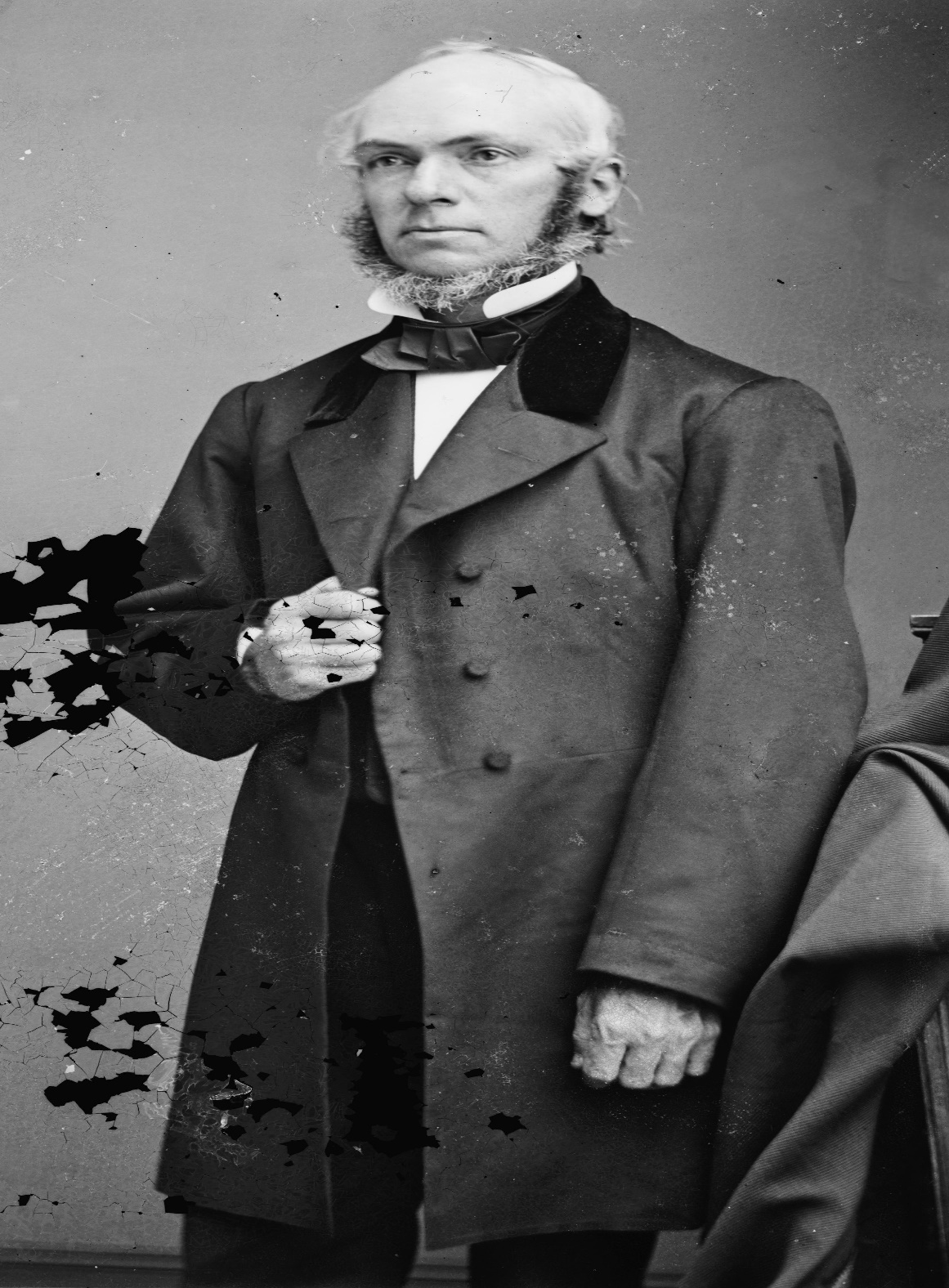 James Strong S.T.D. LL.D.
1822-1892 Author of Strong’s Exhaustive Concordance of the Bible
Aids to bible Study
James Strong produced the definitive concordance which every Bible scholar since him has used 
For the concordance, Strong numbered every Hebrew or Greek root word which was found, for ease of reference. This numbering system (8674 Hebrew roots and 5523 Greek roots) is now widely used in the English speaking world
James Young also produced a concordance which has features similar to Strong’s
Then we have the great reference Bibles such as the Englishman’s Bible by Thomas Newberry which compared the Authorised Version of the Bible with the Hebrew and Koine Greek of the original texts, first published in 1883 
If we are following a particular topic we may want to use a chain reference Bible such as Thompsons or a topical Bible such as Naves
Aids to bible Study
Next we have commentaries, some of the whole Bible and many of a single book
There are too many commentaries to list but one by Matthew Henry (18 October 1662 – 22 June 1714) Exposition of the Old and New Testaments is one of the best known. It came in six volumes
From commentaries came study Bibles where the commentary was built-in such as the portable commentary Bible by Rev. Ingram Cobbin
The NIV Study Bible is significant since the commentary has been produced by the translators
Finally in this brief summary we have the interlinear Bibles in Hebrew/English and Greek/English
The preface to the Gideon New Testament
THIS BOOK contains the mind of God, the state of man, the way of salvation, the doom of sinners and the happiness of believers.Its doctrines are holy, its precepts are binding, its histories are true, and its decisions are immutable. Read it to be wise, believe it to be safe and practice it to be holy.It contains light to direct you, food to support you and comfort to cheer you.
It is the traveller's map, the pilgrim's staff, the pilot's compass, the soldier's sword and the Christian's charter. Here paradise is restored, heaven opened and the gates of hell disclosed. Christ is its grand object, our good is its design and the glory of God its end. It should fill the memory, rule the heart, and guide the feet. Read it slowly, frequently, and prayerfully. It is a mine of wealth, a paradise of glory, and a river of pleasure. It is given you in life, will be opened in the judgement, and will be remembered forever. It involves the highest responsibility, will reward the greatest labour, and will condemn all who trifle with its sacred contents.